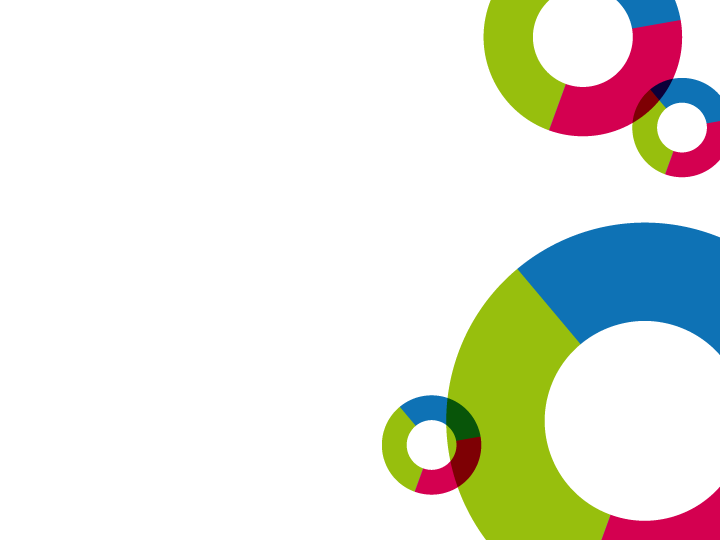 Mateřské školy
Seminář pro žadatele a příjemce
5.10.2017, 9:30 hod.
MAS Pošumaví
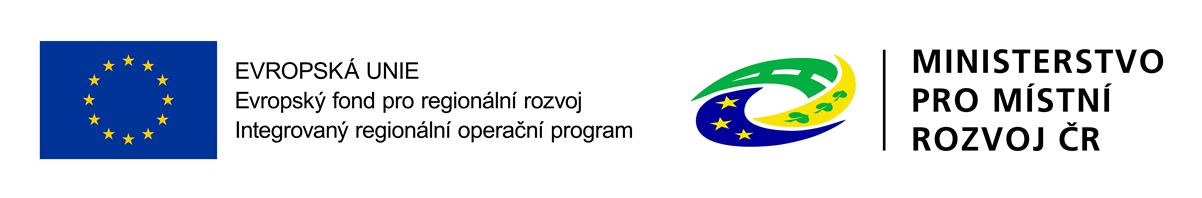 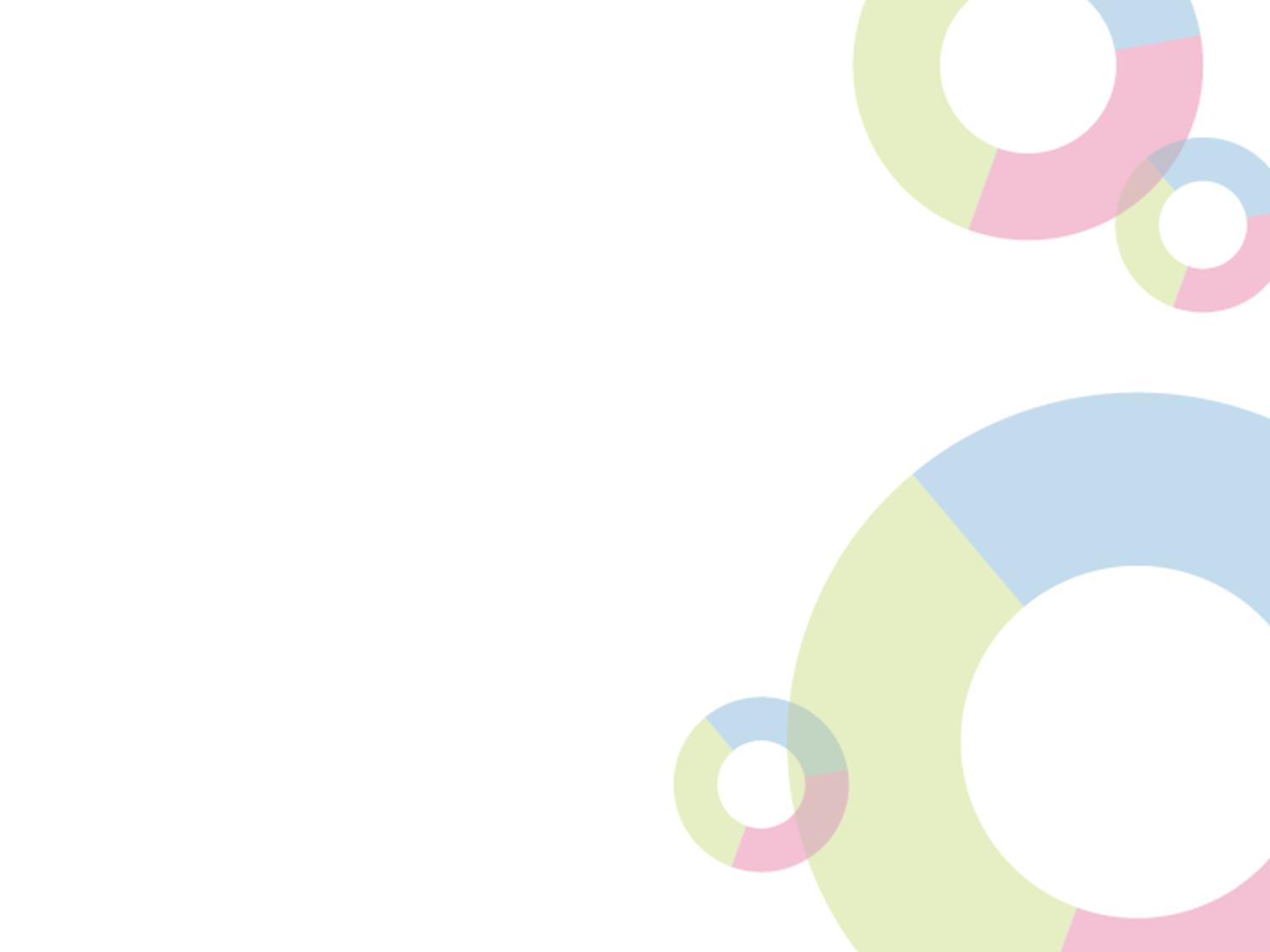 VÝZVA 68 
ZVYŠOVÁNÍ KVALITY A DOSTUPNOSTI INFRASTRUKTURY PRO VZDĚLÁVÁNÍ A CELOŽIVOTNÍ UČENÍ - INTEGROVANÉ PROJEKTY CLLD
SC 2.4
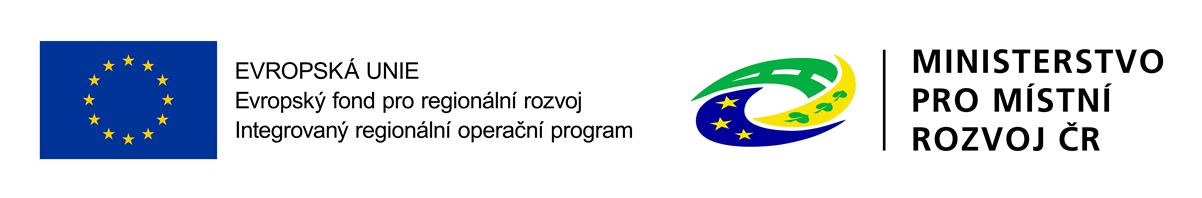 2
4.1.1: Podpora infrastruktury pro zvyšování kapacit a kvality předškolních zařízení, základního a středního vzdělávání
Cíl: prostřednictvím kvalitní a dostupné infrastruktury zajistit rovný přístup ke vzdělávání a k získávání klíčových schopností a tím zajistit reálnou uplatnitelnost na trhu práce.

Alokace: 3.000.000Kč
Aktivity: 
Infrastruktura pro předškolní vzdělávání

Minimální a maximální výdaje (CZV): 400.000 – 1.578.000 Kč
Dotace: 95%
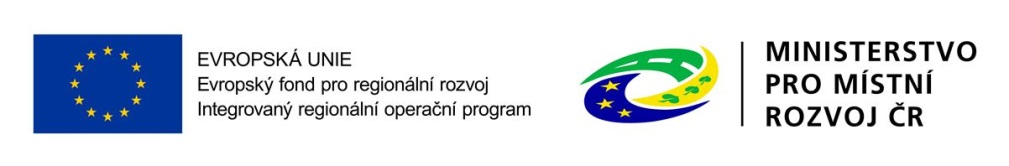 3
4.1.1: Podpora infrastruktury pro zvyšování kapacit a kvality předškolních zařízení, základního a středního vzdělávání
Příjemci: 

zařízení péče o děti do 3 let
školy a školská zařízení v oblasti předškolního vzdělávání
další subjekty podílející se na realizaci vzdělávacích aktivit v oblasti předškolního vzdělávání a péče o děti

Územní zaměření podpory:  MAS Pošumaví
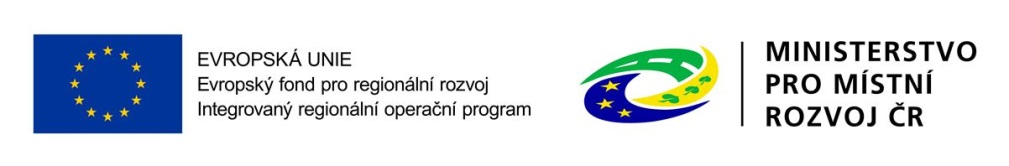 4
4.1.1: Podpora infrastruktury pro zvyšování kapacit a kvality předškolních zařízení, základního a středního vzdělávání
Hlavní podporované aktivity:
stavby  a  stavební  práce  spojené  s  výstavbou infrastruktury včetně vybudování přípojky pro přivedení inženýrských sítí
rekonstrukce  a  stavební  úpravy  stávající  infrastruktury (včetně  zabezpečení  bezbariérovosti  dle  vyhlášky č.398/2009 Sb.)
nákup pozemků a staveb (nemovitostí)
pořízení vybavení budov a učeben
pořízení kompenzačních pomůcek
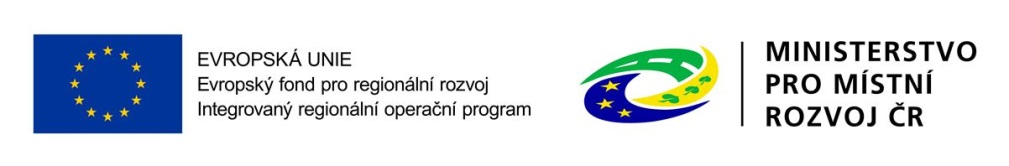 5
4.1.1: Podpora infrastruktury pro zvyšování kapacit a kvality předškolních zařízení, základního a středního vzdělávání
Podpora může být poskytnuta na zvýšení kapacity:
 mateřských škol podle zákona č. 561/2004 Sb., školský zákon, ve znění pozdějších předpisů, zapsaných do školského rejstříku k datu vyhlášení výzvy MAS, všech zřizovatelů bez rozdílu (včetně mateřských škol určených pro vzdělávání dětí zaměstnanců),
 dětských skupin podle zákona č. 247/2014 Sb., o poskytování služby péče o dítě v dětské skupině a o změně souvisejících zákonů, ve znění zákona č. 127/2015 Sb.,
 služeb péče o děti do tří let věku v denním režimu (vázaná živnost) a služeb péče o dítě nad tři roky věku (do doby zahájení školní docházky) v režimu mimoškolní výchovy a vzdělávání, pořádání kurzů, školení, včetně lektorské činnosti (volná živnost, obor činnosti 72) podle zákona č. 455/1991 Sb., živnostenský zákon,
spolků zajišťujících péči o děti do 3 let a předškolní vzdělávání dětí dle občanského zákoníku č. 89/2012 Sb. (např. lesní školky, mateřská centra, předškolní kluby).
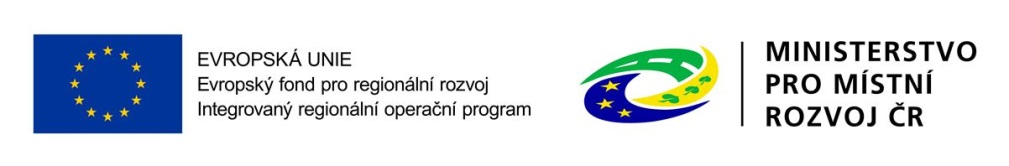 6
4.1.1: Podpora infrastruktury pro zvyšování kapacit a kvality předškolních zařízení, základního a středního vzdělávání
Navýšení kapacity o 16 dětí 
                                          = 100% dotace v rámci uznatelných výdajů.
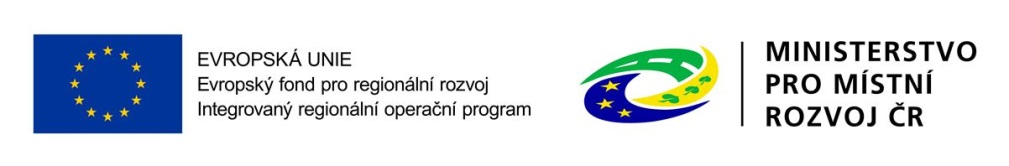 7
4.1.1: Podpora infrastruktury pro zvyšování kapacit a kvality předškolních zařízení, základního a středního vzdělávání
Předmětem podpory nemůže být rekonstrukce objektů z důvodu špatného technického stavu objektu bez navýšení kapacity podporovaného zařízení. Tato výzva není určena pro rekonstrukce stávajících budov pouze z důvodu nevyhovujícího technického stavu !!!
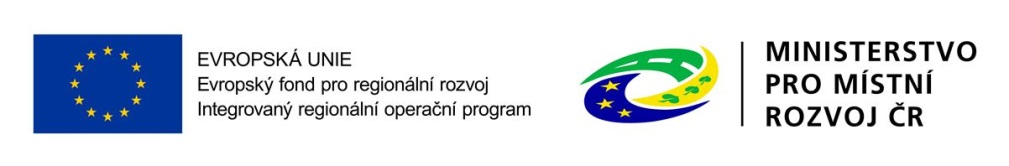 8
4.1.1: Podpora infrastruktury pro zvyšování kapacit a kvality předškolních zařízení, základního a středního vzdělávání
Vyhlášení výzvy:
19.9.2017 – 24.11.2017
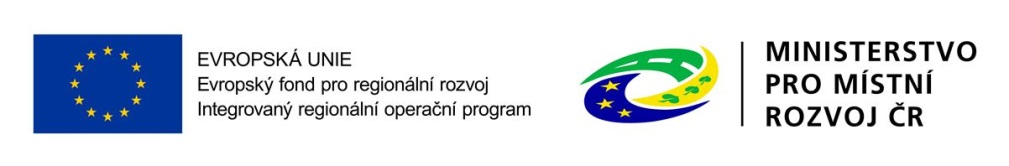 9
KONTAKTY:
Ing. Jan Kolář
manažer MAS Pošumaví pro IROP a OPZ
tel. 720 982 176
email: kolar@masposumavi.cz

Bc. Alžběta Merglová
administrativní pracovnice CLLD
tel. 720 982 177, 376 387 717
email: merglova@masposumavi.cz
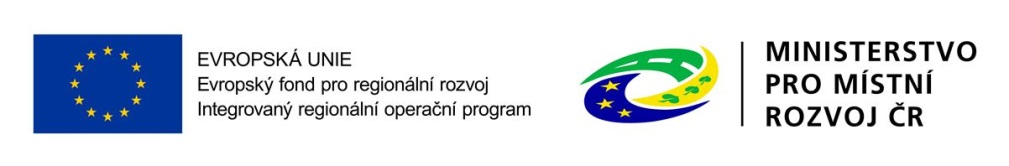 10